The Progressive Era
Progressive Era Definition- A Time of Massive Reform to cure the ills of the Industrial Age, 1890-1920
A new type of journalism called Muckraking became popular
Its goal was to expose issues and injustices occurring
Women’s Suffrage
Problem
Reform
Women were not allowed to vote
Susan B Anthony, Elizabeth Cady Stanton and others campaigned for equal rights
19th Amendment gave all women the right to vote
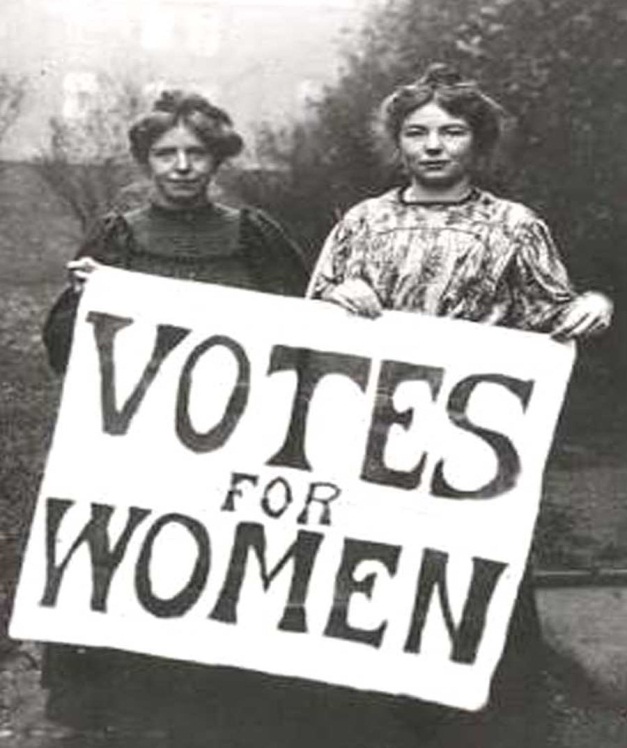 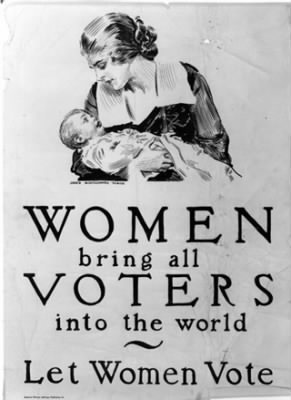 Child Labor
Problem
Reform
Legal Working Age (12-16)
Work Day Hours Limited
Workers Compensation Instated
Long Hours
Unsafe Machines
Unsanitary Conditions
Lewis Hine published images of children in factories
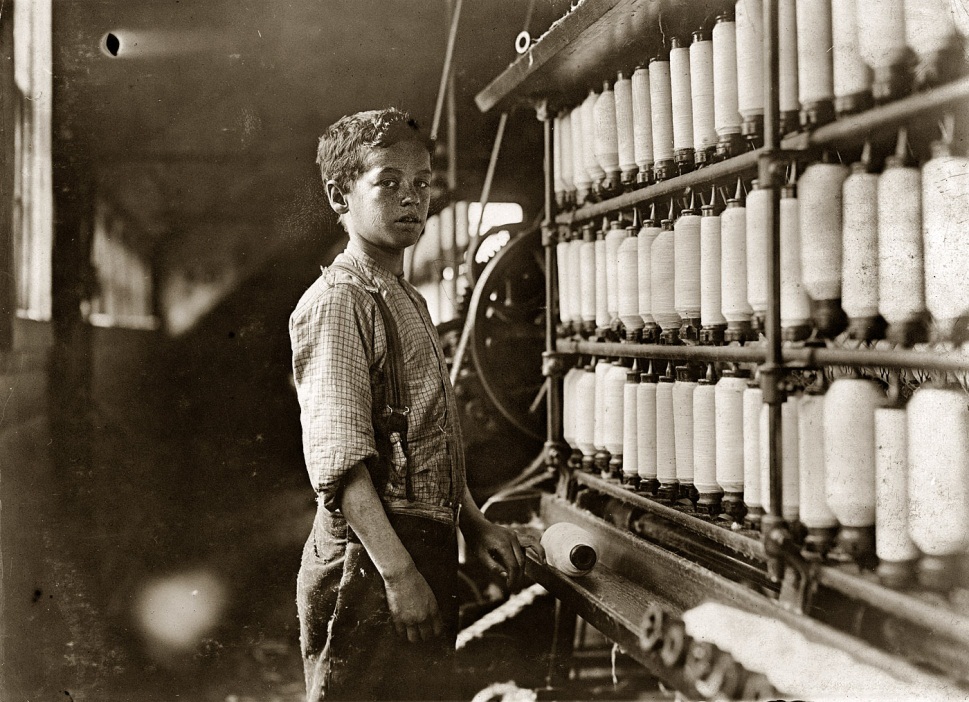 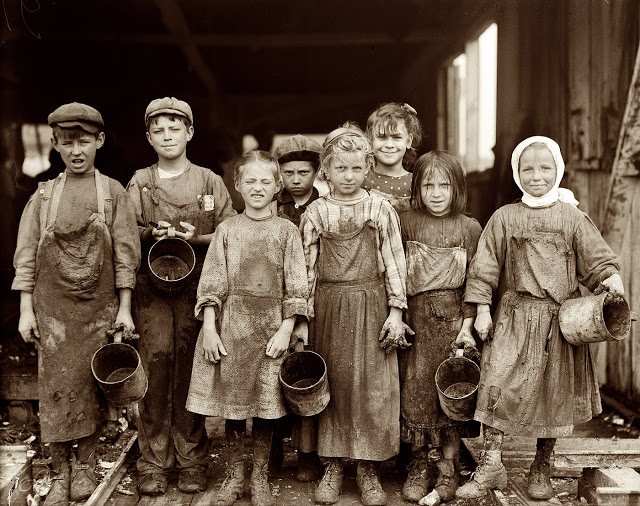 Housing
Problem
Reform
Unsafe conditions
Cramped Buildings
Fires
Jacob Riis exposed conditions with book “How the Other Half Lives”
NYC passed building codes
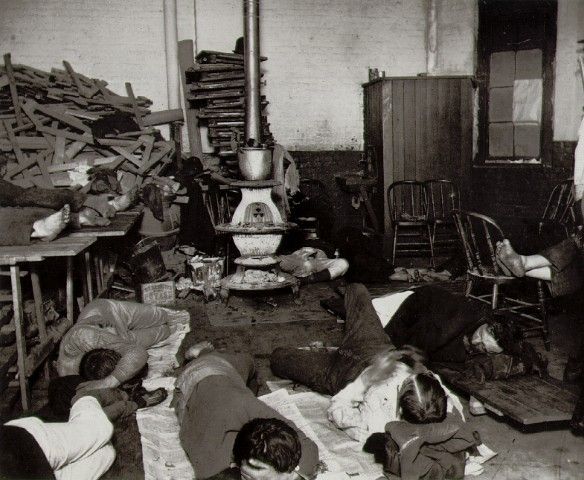 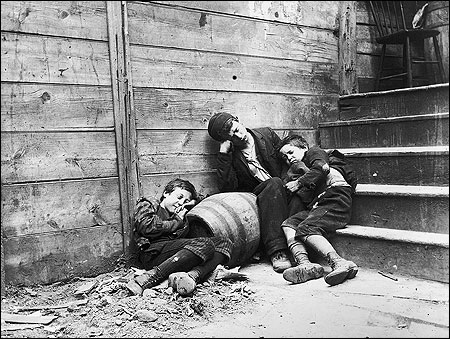 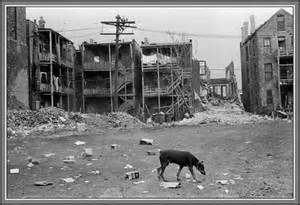 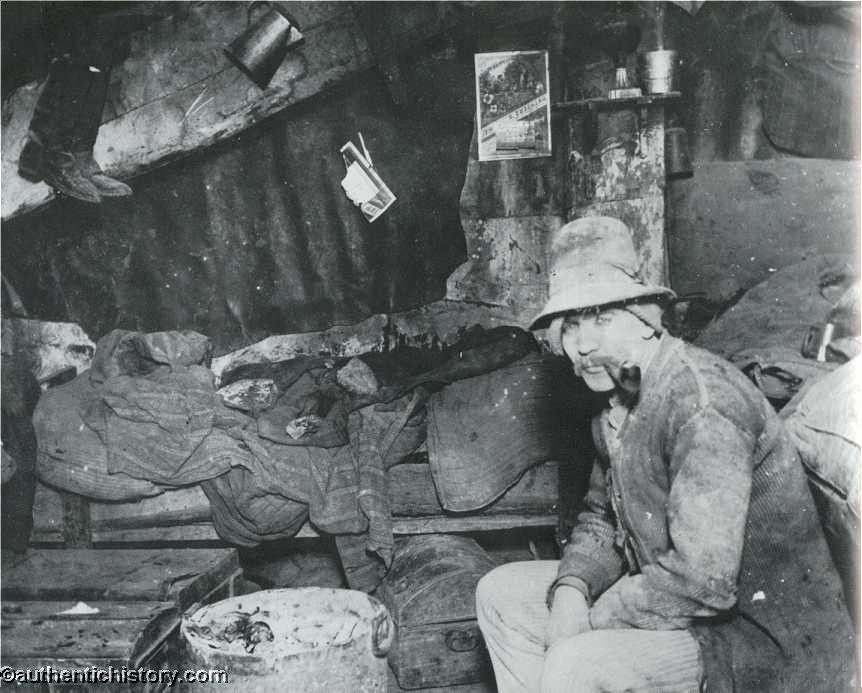 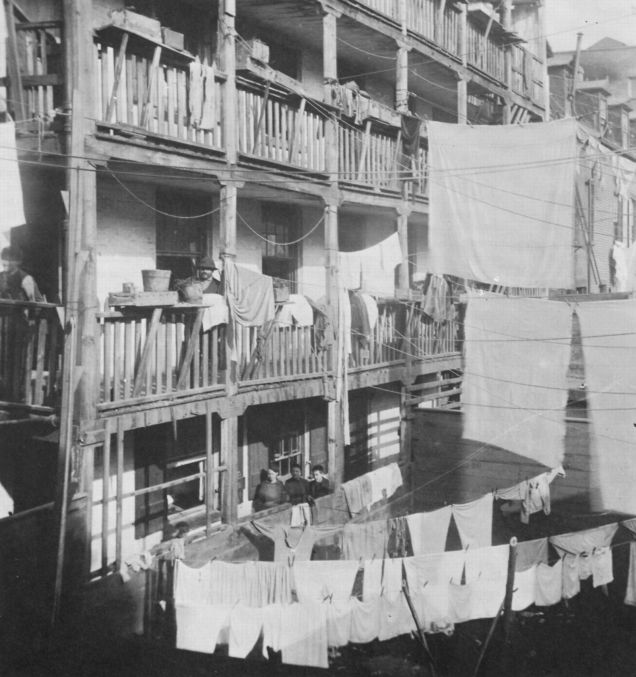 Temperance/Prohibition
Problem
Reform
Drunkenness was a growing concern
Led to health problems and poverty
18th Amendment prohibited the making, selling, and purchasing of alcohol
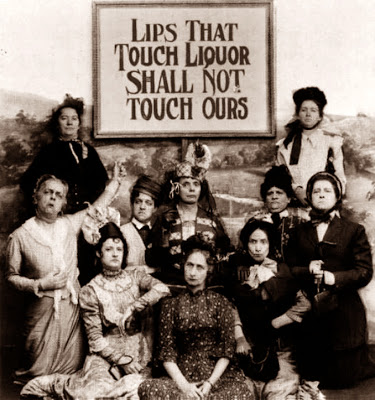 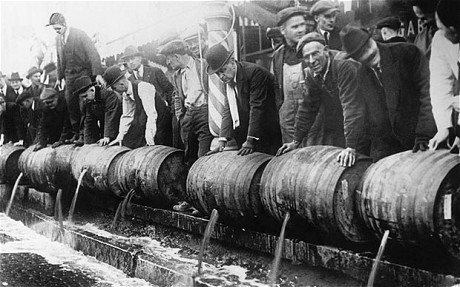 Food Safety
Reform
Problem
Meat Inspection Act was Passed
1906 Food and Drug Act
Unsanitary conditions in meat industry
Upton Sinclair’s The Jungle exposed horrors
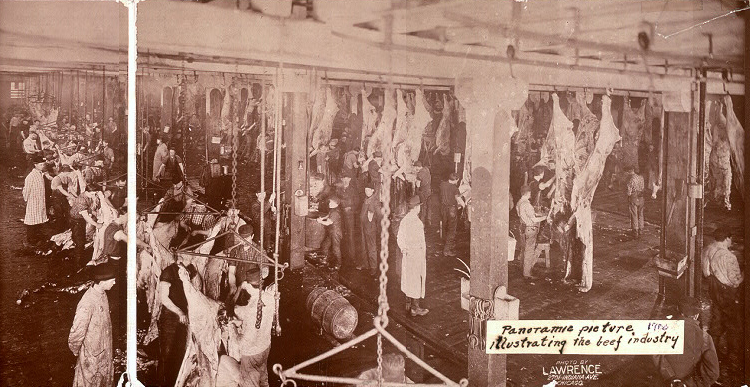 African American Rights
Problem
Reform
Racism lingered
Unequal Job Opportunities
W.E.B Du Bois founder of NAACP
Booker T Washington encouraged education
Founding of NAACP
National Urban League Founded
Both sought to improve economic opportunities for African Americans and promote equality
Big Business
Problem
Reform
Many business were monopolies, they dominated an entire industry
This led to unfair business practices
Ida Tarbell exposed practices of Standard Oil
Anti-Trust and Anti-Monopoly laws passed
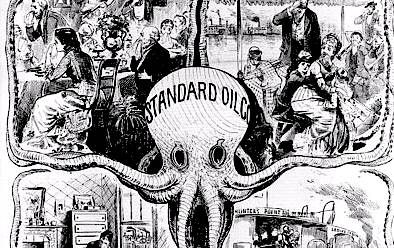